Czech language
Ček lenguidž
…that‘s how we‘d write the pronunciation
Český jazyk
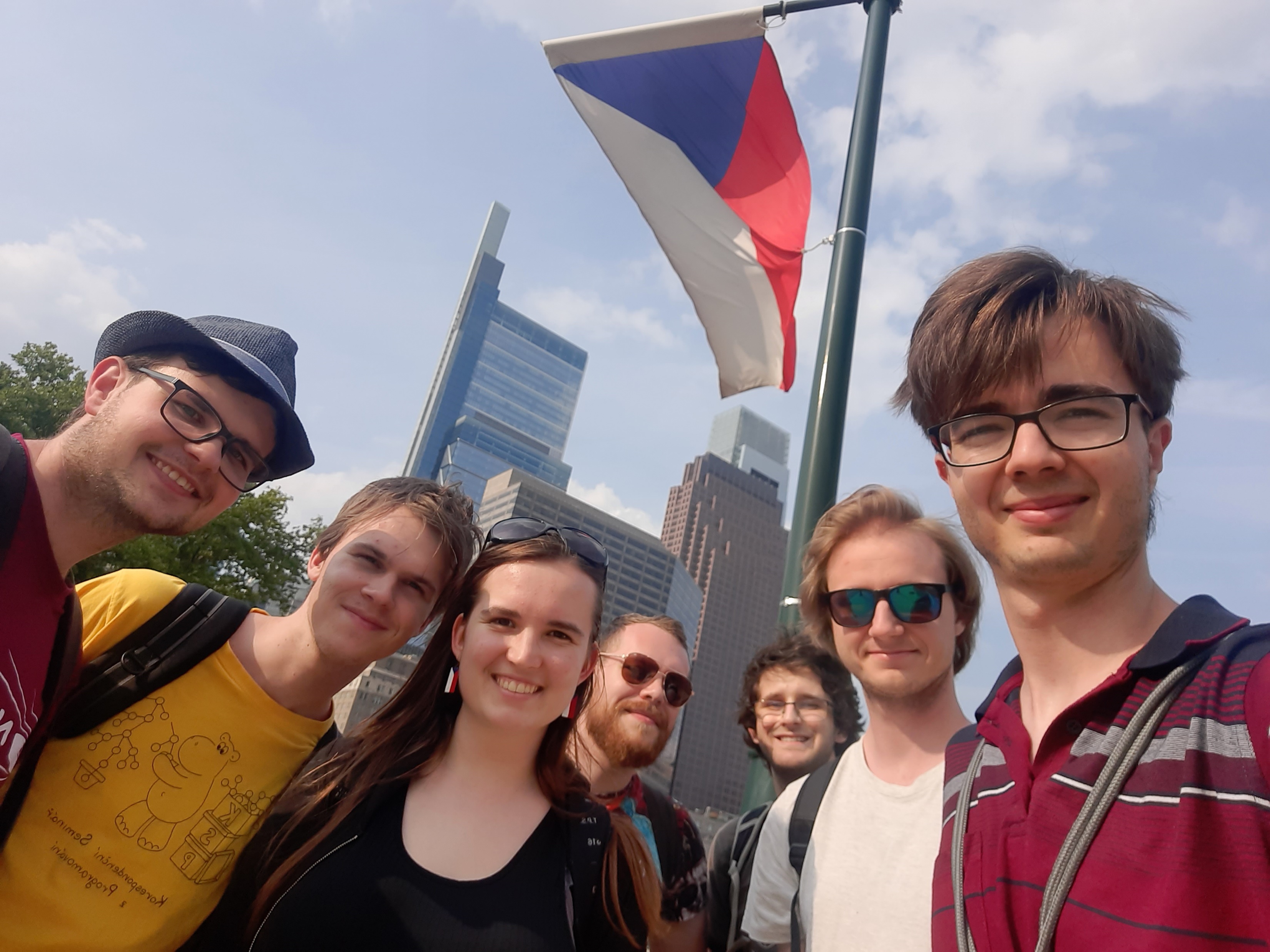 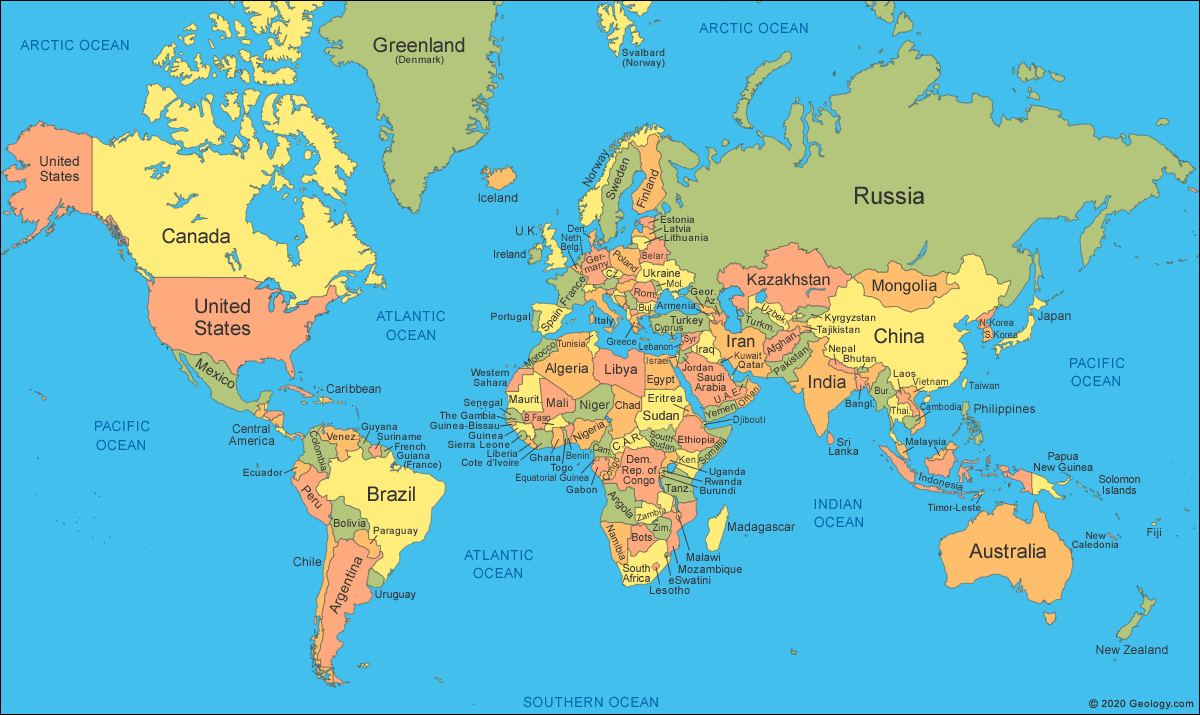 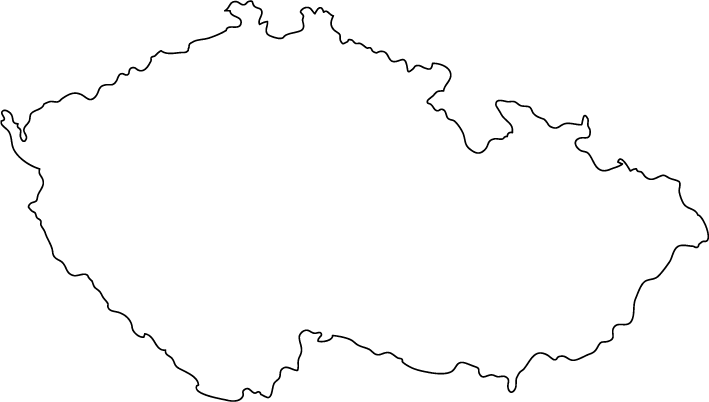 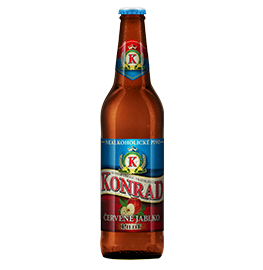 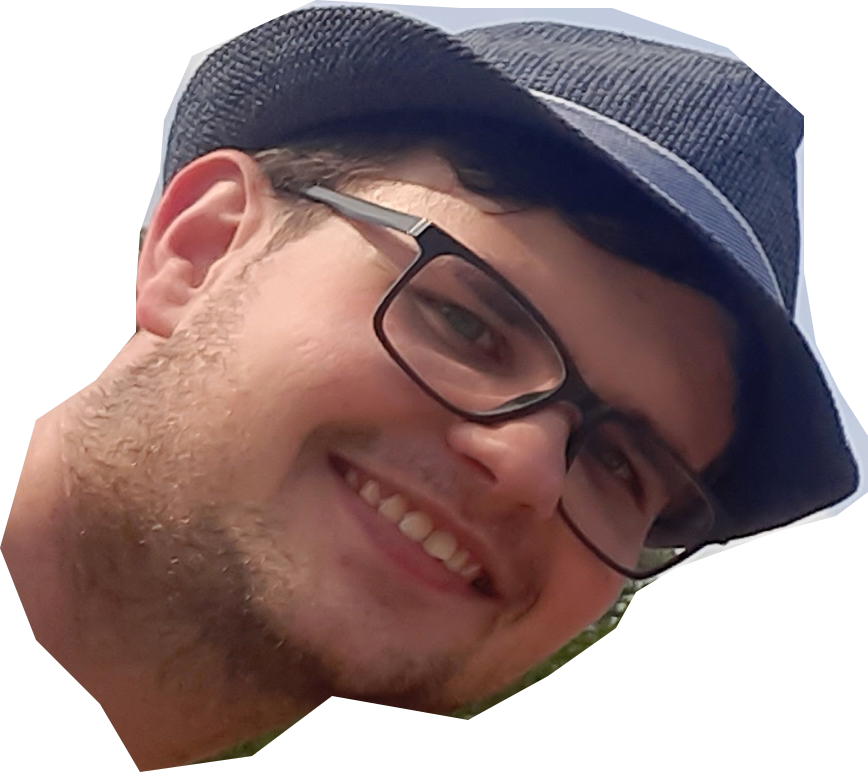 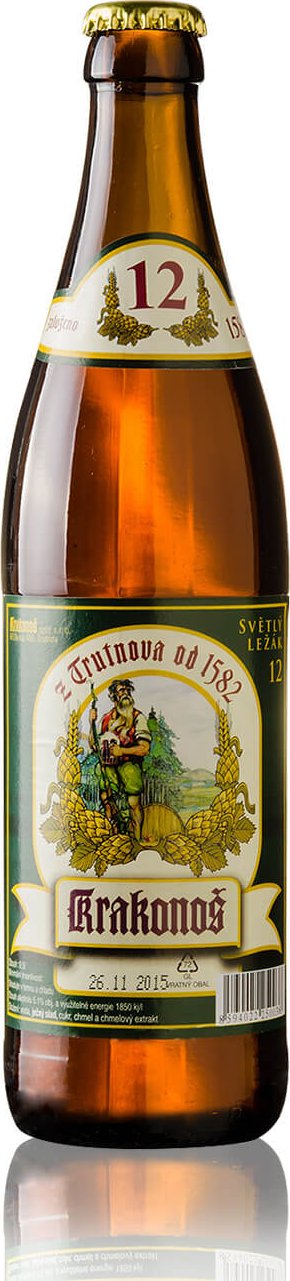 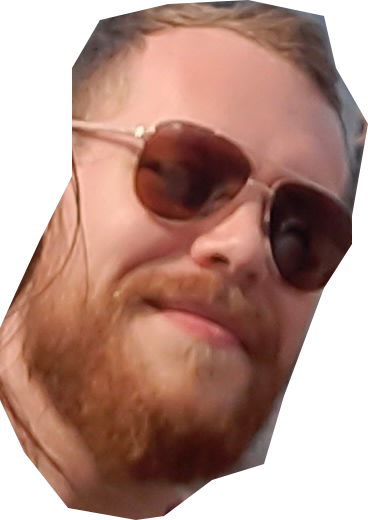 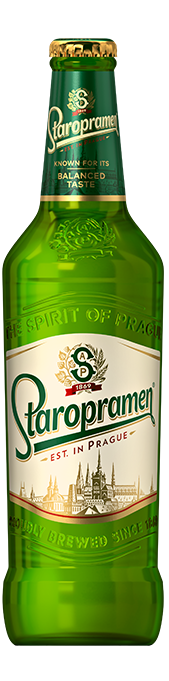 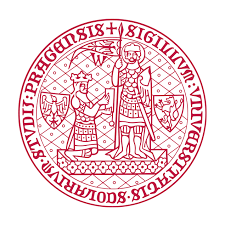 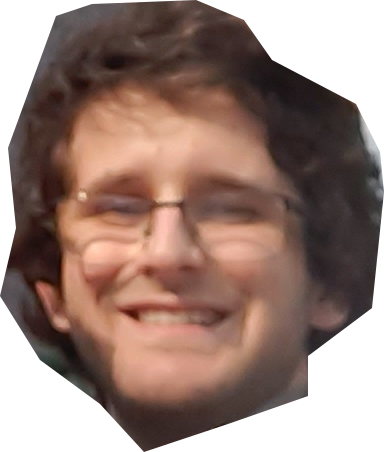 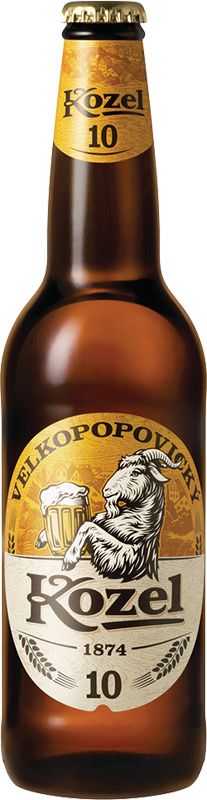 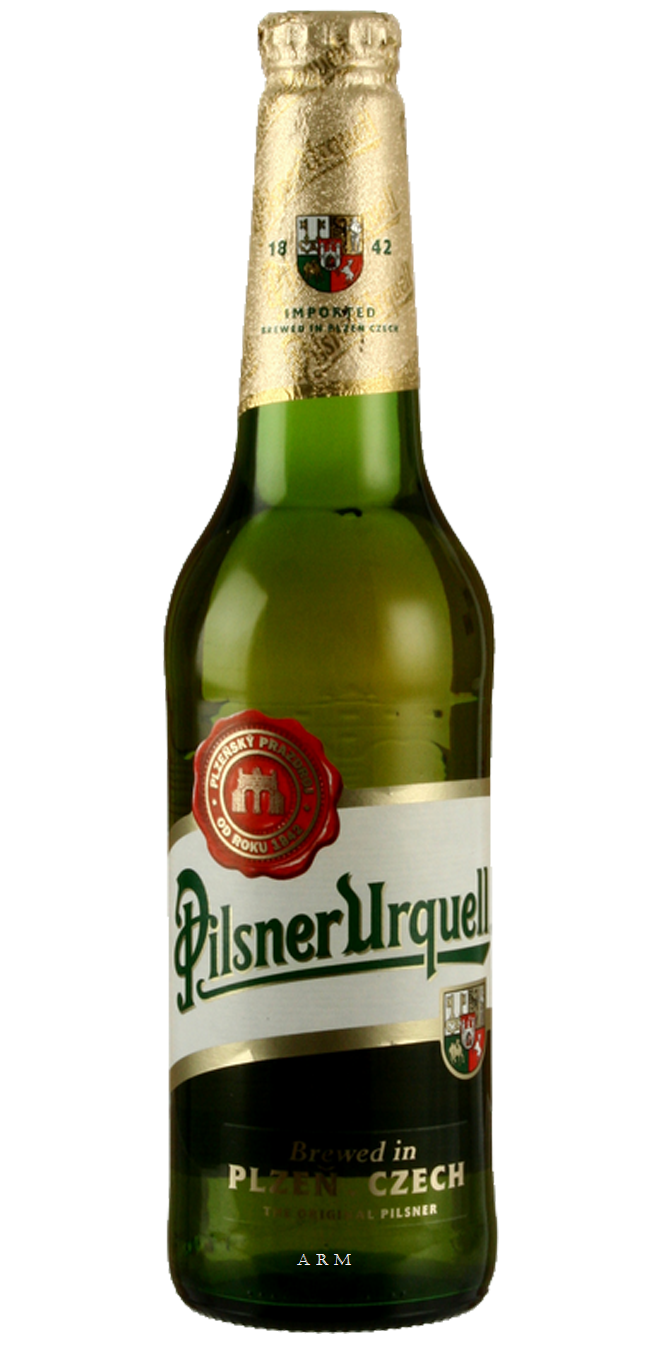 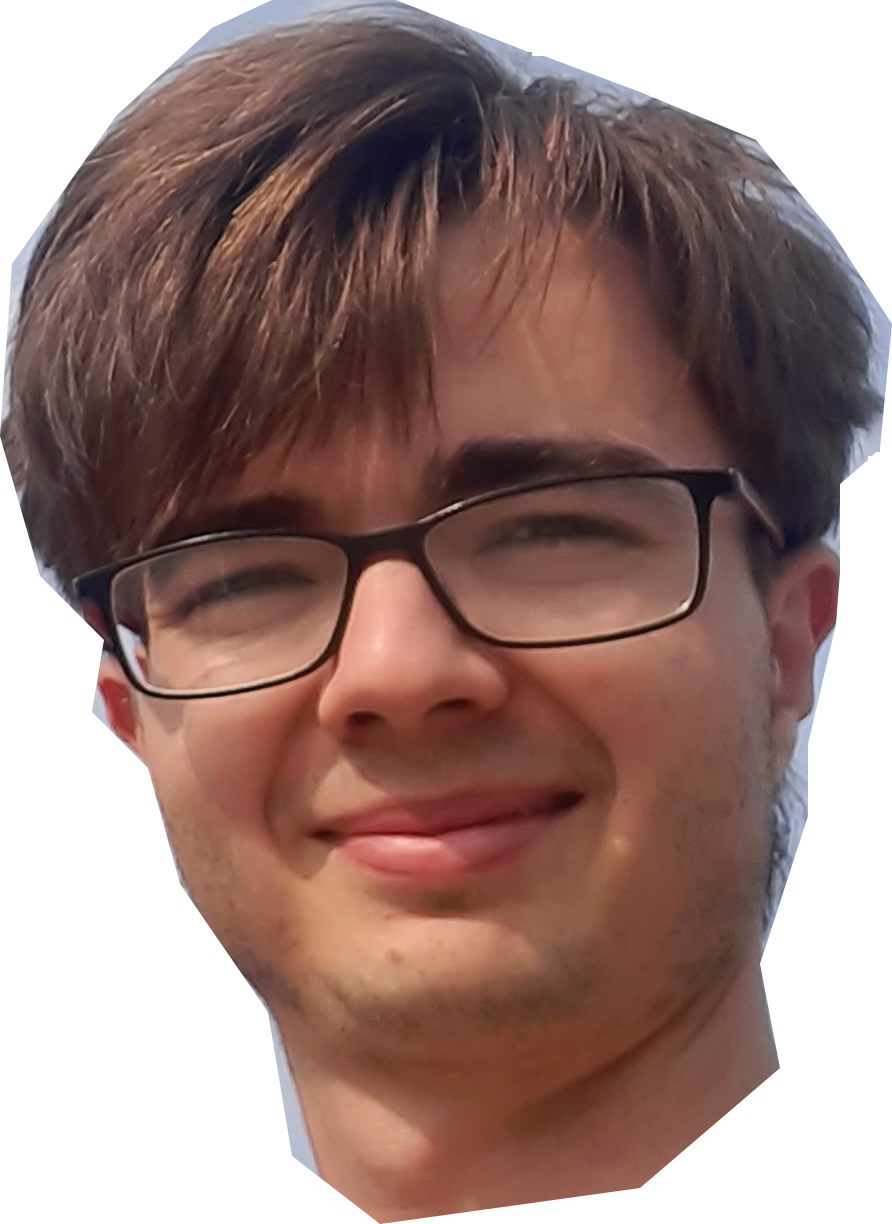 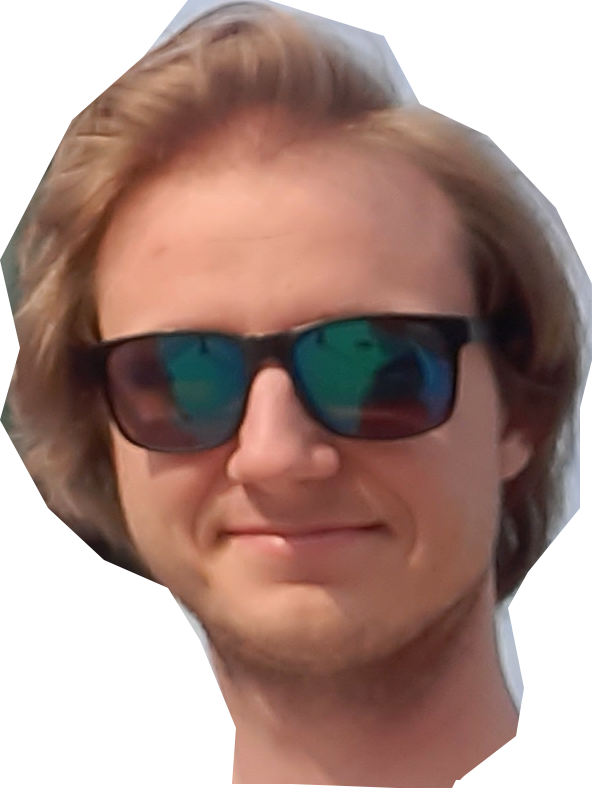 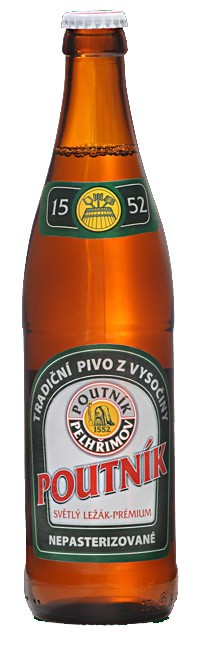 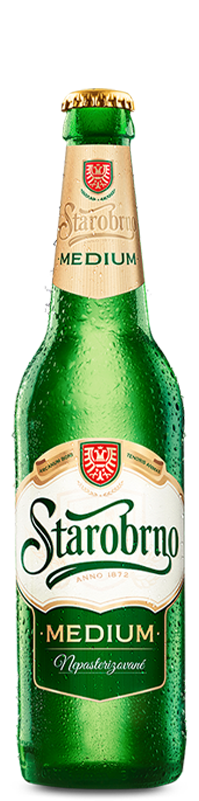 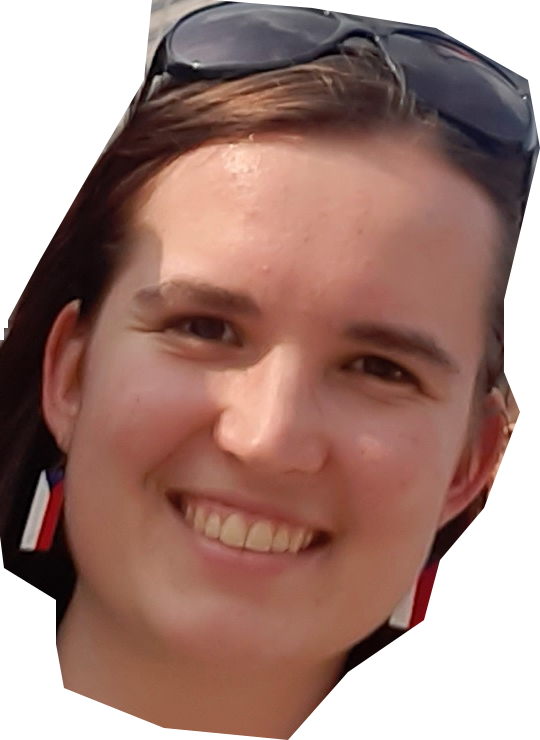 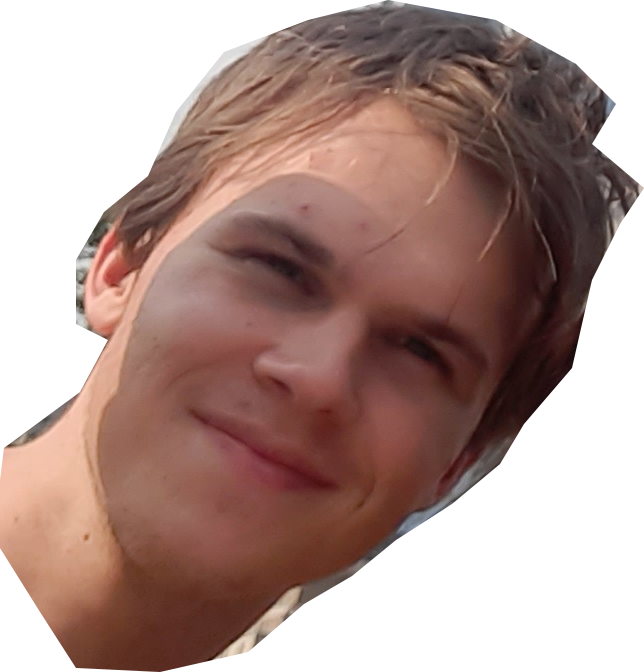 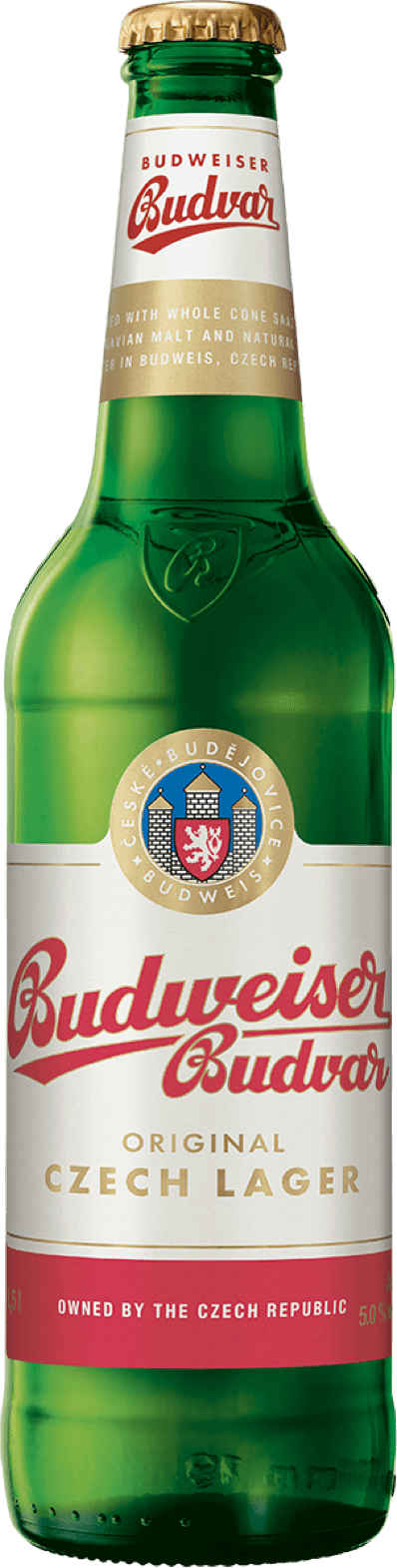 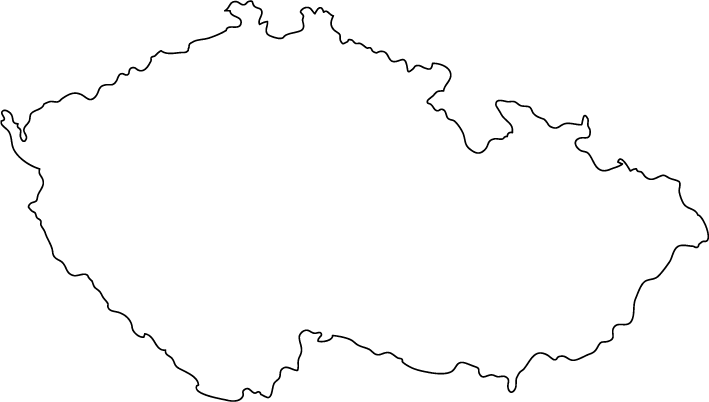 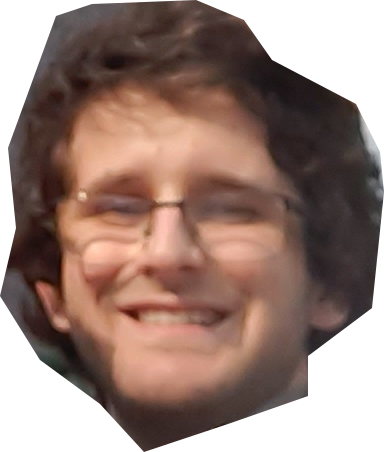 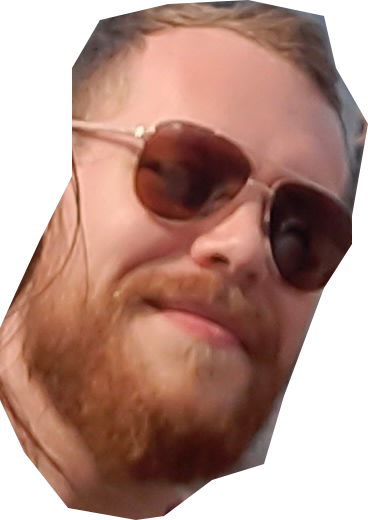 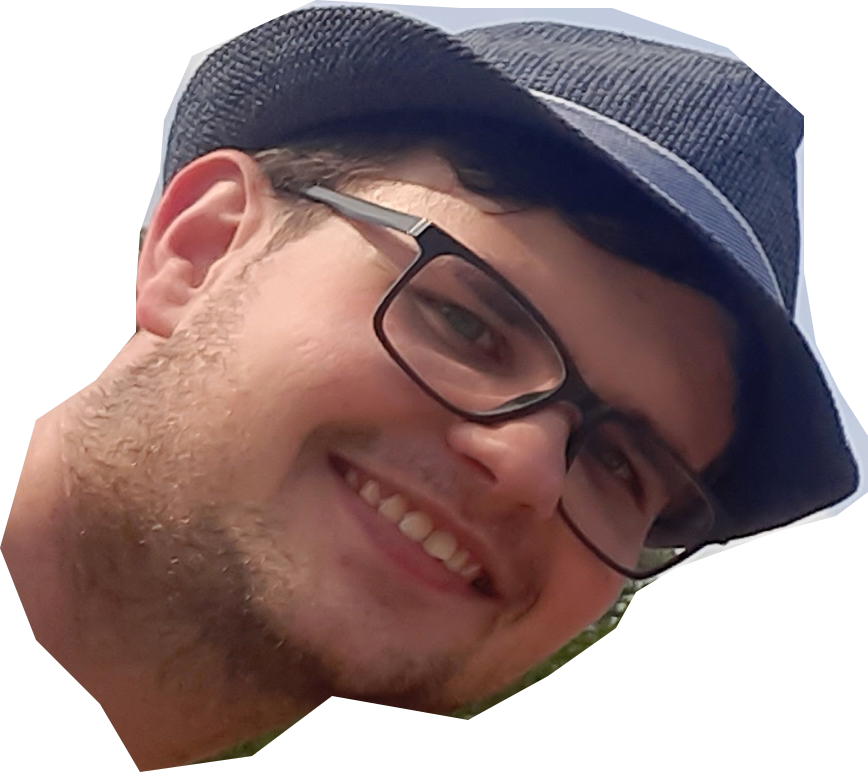 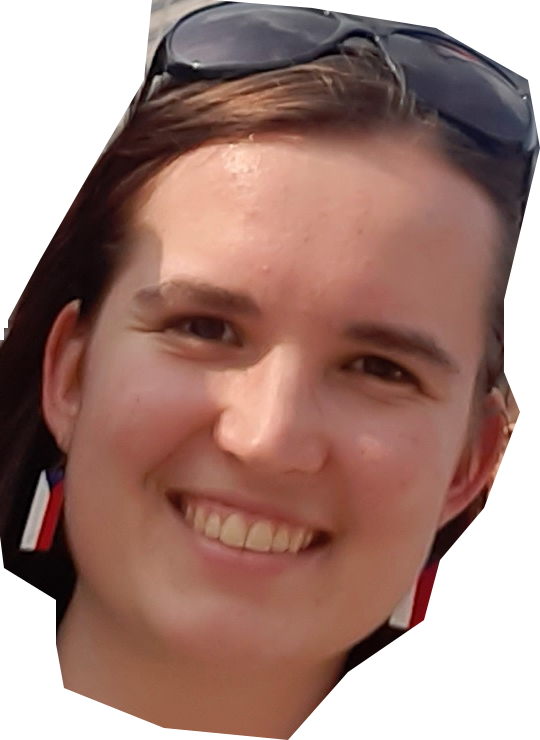 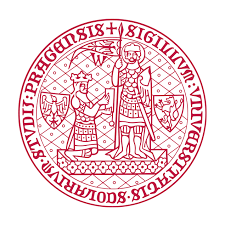 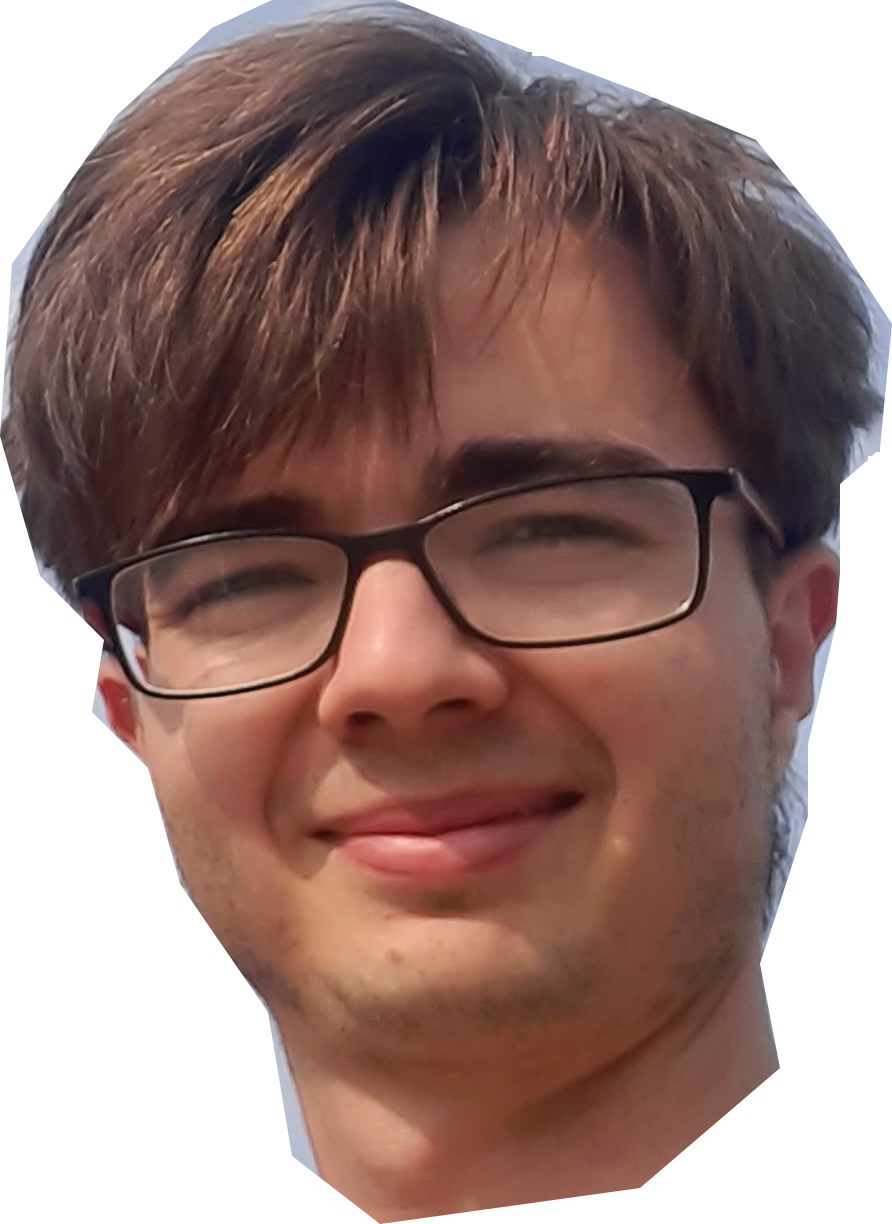 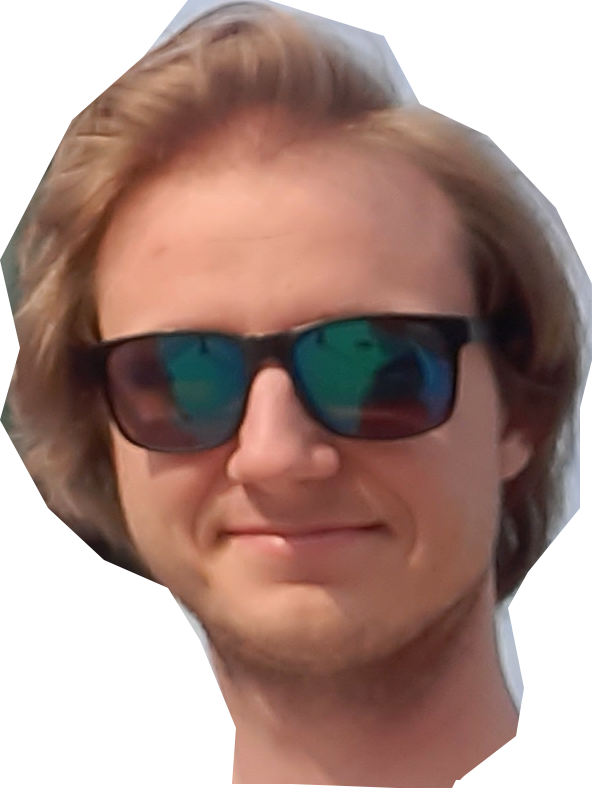 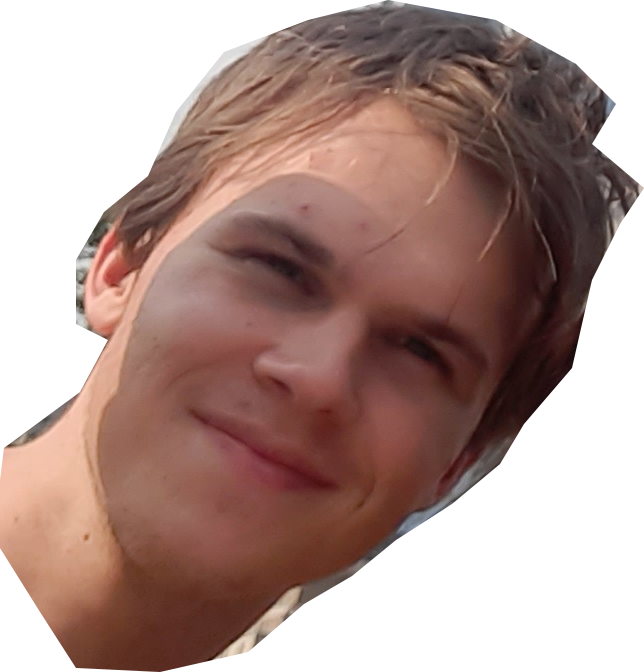 Lekce první (Lesson 1)
Ahoj!			
Jmenuji se (Karel)
Co?
Jmenuji se
Kdo?
Jmenuji se
Chika-chika Slim Shady
Hi! (or Bye!)
My name is (Karel)
What?
My name is	
Who?
My name is
Chika-Chika Slim Shady!
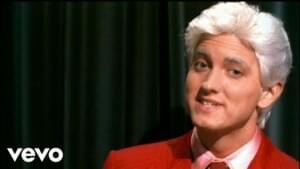 Lekce první (Lesson 1)
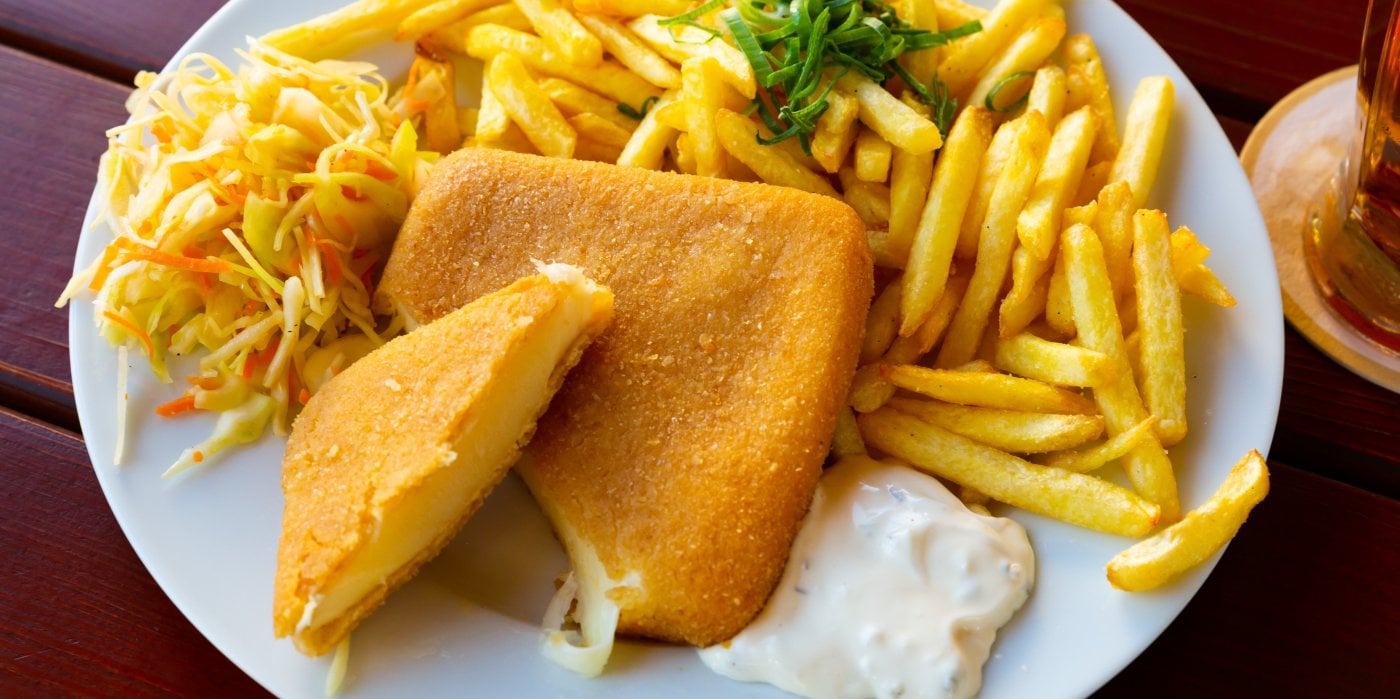 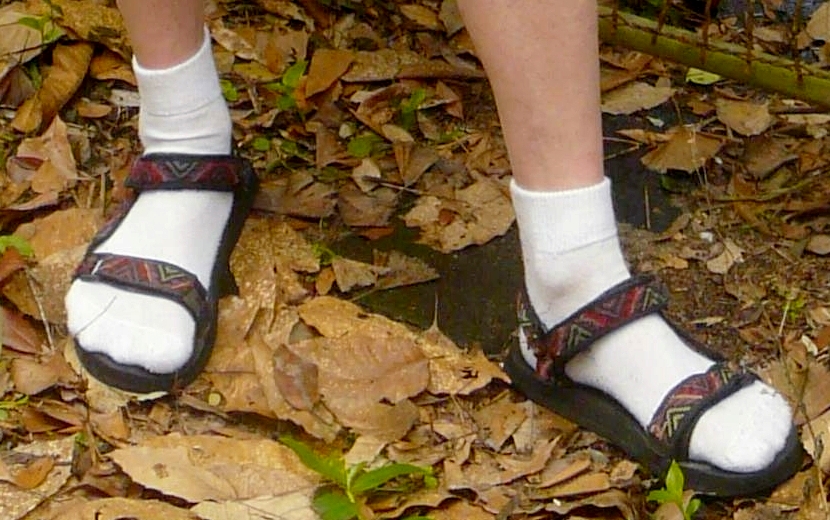 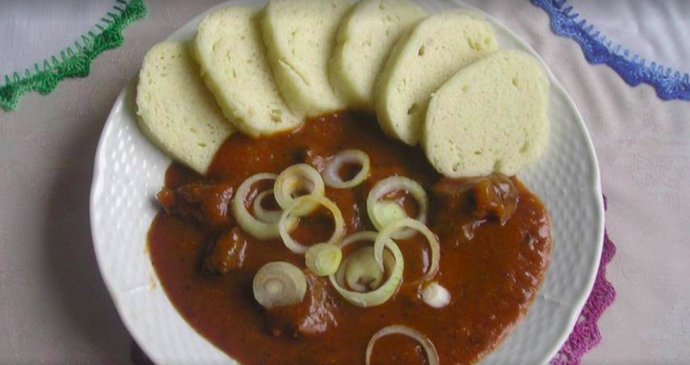 Hi! (or Bye!)
My name is (Karel)
What?
One beer, please!
Fried cheese, fried schnitzel
Goulash with six (dumplings)
Socks in sandals
My hovercraft is full of eels
Ahoj!			
Jmenuji se (Karel)
Co?
Jedno pivo, prosím!
Smažený sýr, smažený řízek
Guláš se šesti
Ponožky v sandálech
Mé vznášedlo je plné úhořů
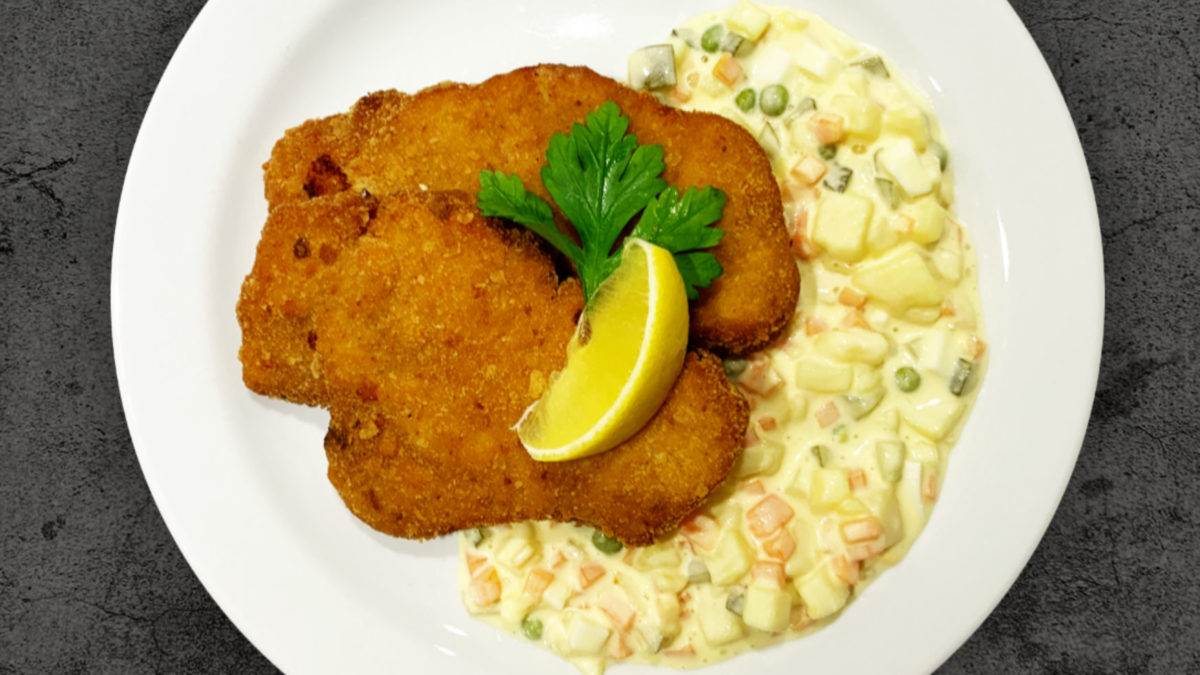 Čeština je lehká (Czech is easy)
Prosím!
Děkuji!
Prosím!
Dolar
Pistole
Robot
Most
Please!
Thank You!
You‘re welcome!
Dollar
Pistol, gun
Robot
Čeština NENÍ lehká (Czech is NOT easy)
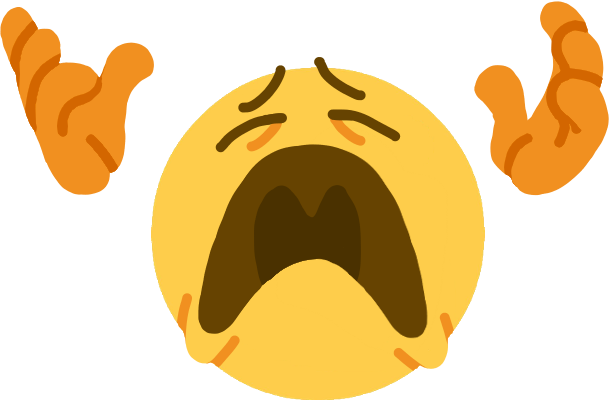 Prosím!
Děkuji!
Prosím!
Dolar
Pistole
Robot
Most
Please!
Thank You!
You‘re welcome!
Dollar
Pistol, gun
Robot
Bridge
Abeceda (The Alphabet)
a b c d e f g h i j k l m n o p q r s t u v w x y z
Abeceda (The Alphabet)
a b c d e f g h ch i j k l m n o p q r s t u v w x y z
Chleba					Bread
 Český chleba				Czech bread
Abeceda (The Alphabet)
a b c č d ď e f g h ch i j k l m n ň o p q r s š t ť u v w x y z ž
Déšť						Rain
 Děti						Children
 Žíněnka					Mat
Bez samohlásek (Without vowels)
Strč prst skrz krk
(Stick a finger through your neck)
Abeceda (The Alphabet)
a b c č d ď e ě f g h ch i j k l m n ň o p q r s š t ť u v w x y z ž
Oběd						Lunch
 Objet						To drive around
Abeceda (The Alphabet)
a á b c č d ď e é ě f g h ch i í j k l m n ň o ó p q r s š t ť u ú ů v w x y ý z ž
Úžasný půvabný trojúhelník		An amazing charming triangle
Lekce druhá (Lesson 2): I vs Y
Ty
Ti
My
Mi
Hory!
Hoří!
You (You are…)
You (I give it to you)
We
Me (You give it to me)
Mountains!
Fire!
Abeceda (The Alphabet)
a á b c č d ď e é ě f g h ch i í j k l m n ň o ó p q r s š t ť u ú ů v w x y ý z ž
Abeceda (The Alphabet)
a á b c č d ď e é ě f g h ch i í j k l m n ň o ó p q r Ř s š t ť u ú ů v w x y ý z ž
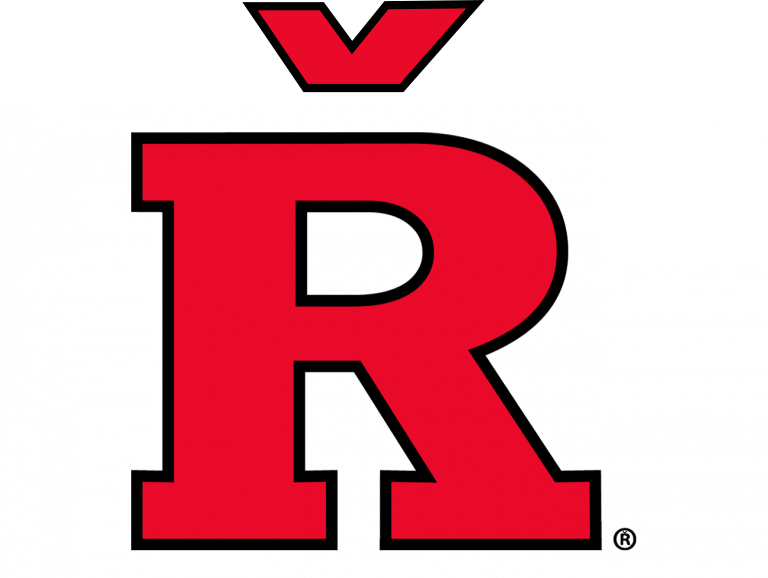 Lekce tŘetí (Lesson 3)
Tři sta třicet tři stříbrných stříkaček stříkalo přes tři sta třicet tři stříbrných střech.

(Three hundred thirty three silver sprayers were spraying over three hundred thirty three silver roofs.)
Lekce čtvrtá (Lesson 4) – Metro pro krtky
Prvá, druhá, třetí, čtvrtá,
na zahradě krtek vrtá,
drápy má jak vývrtky,
vrtá metro pro krtky.

(Spring-peace Pant leg: Subway for moles)
One, two, three, four,
Mole is tunneling the garden
His claws are like corkscrews
He‘s tunneling the Subway for Moles
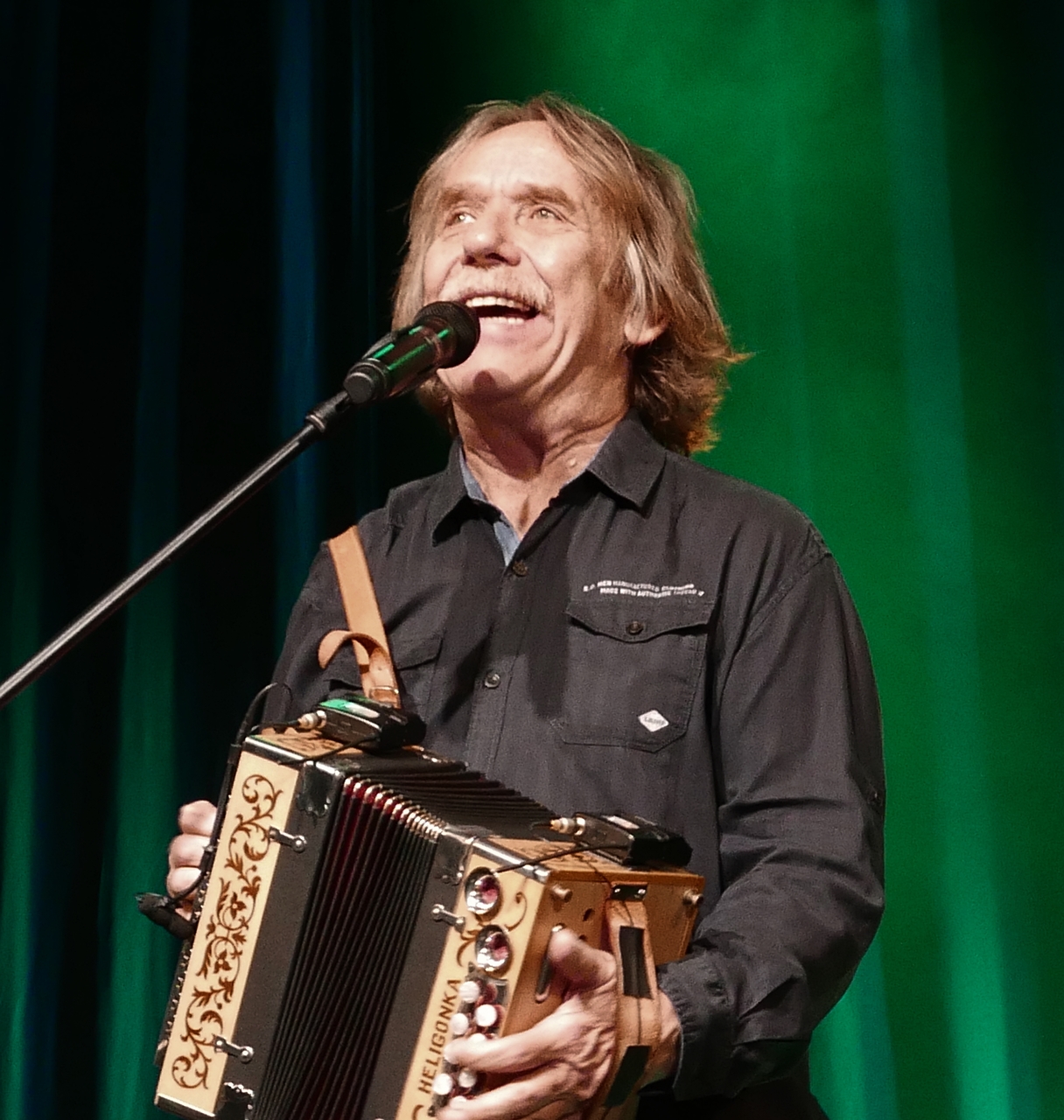 Jaro-mír Nohavica
Spring	Peace	      Pantleg
Lekce pátá (Lesson 5) – Číslovky (Numerals)
One year		Jeden
Lekce pátá (Lesson 5) – Číslovky (Numerals)
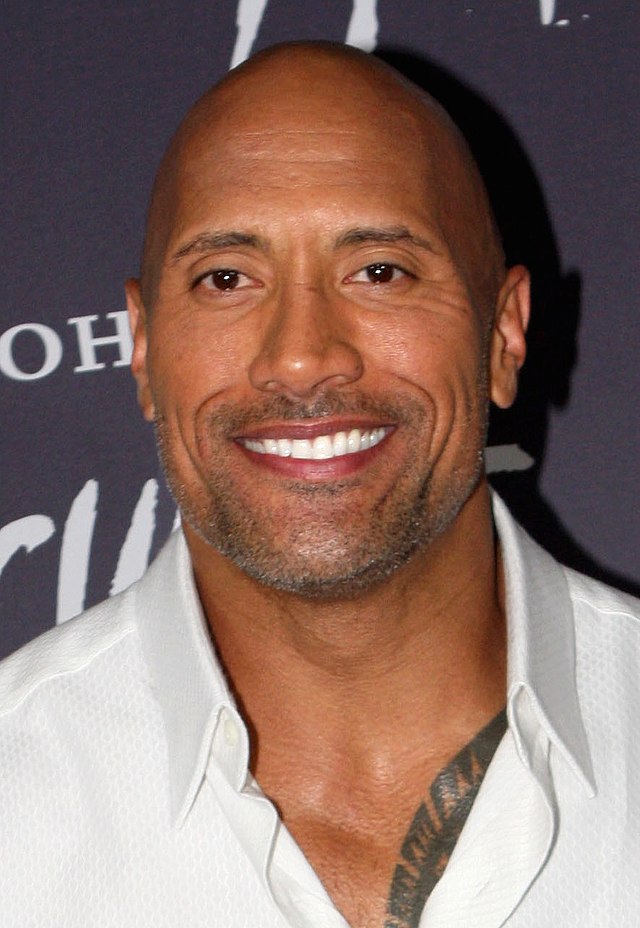 One year		Jeden rok
Lekce pátá (Lesson 5) – Číslovky (Numerals)
One year		Jeden rok
Two years		Dva
Lekce pátá (Lesson 5) – Číslovky (Numerals)
One year		Jeden rok
Two years		Dva rok?
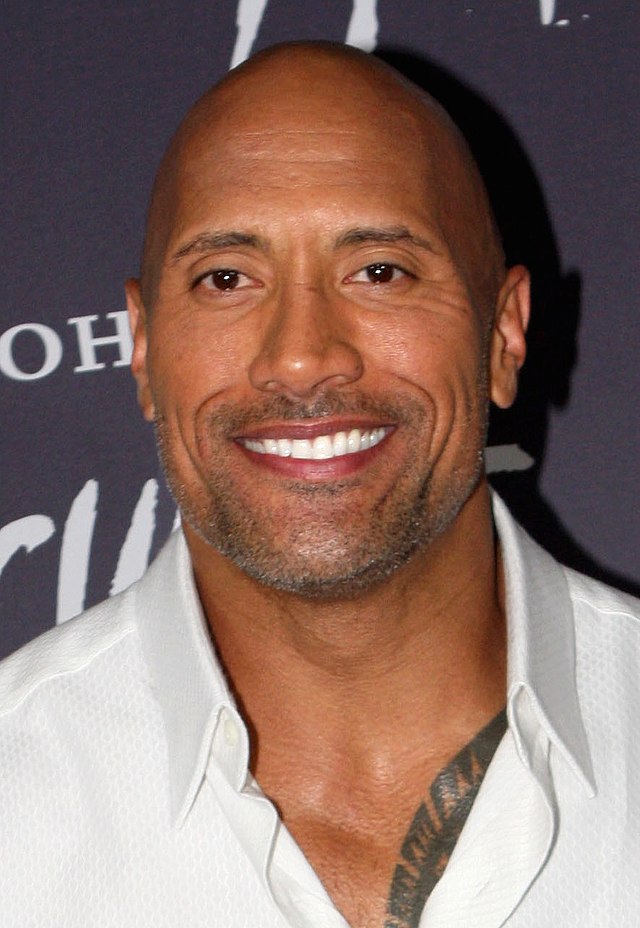 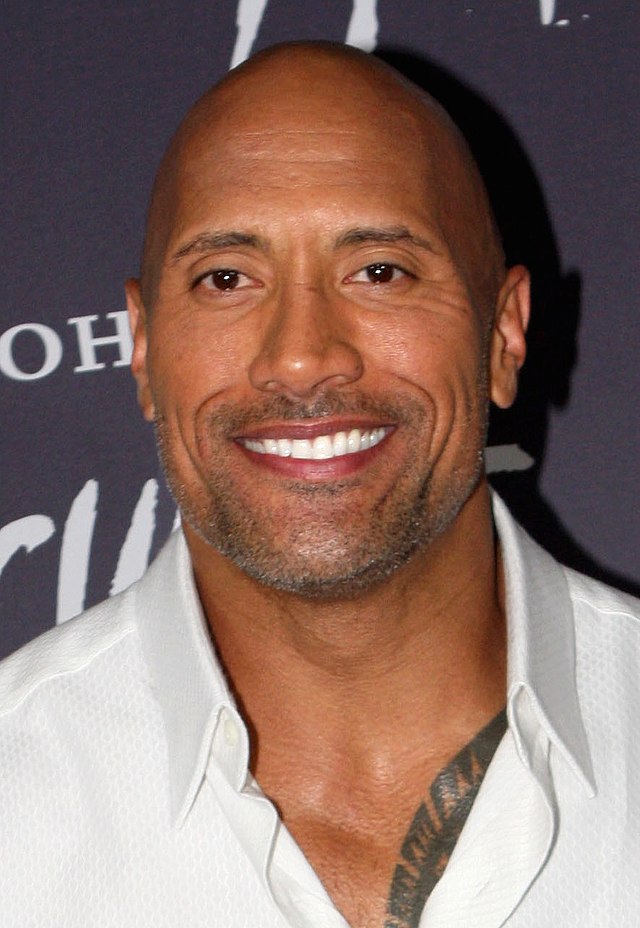 Lekce pátá (Lesson 5) – Číslovky (Numerals)
One year		Jeden rok
Two years		Dva roky
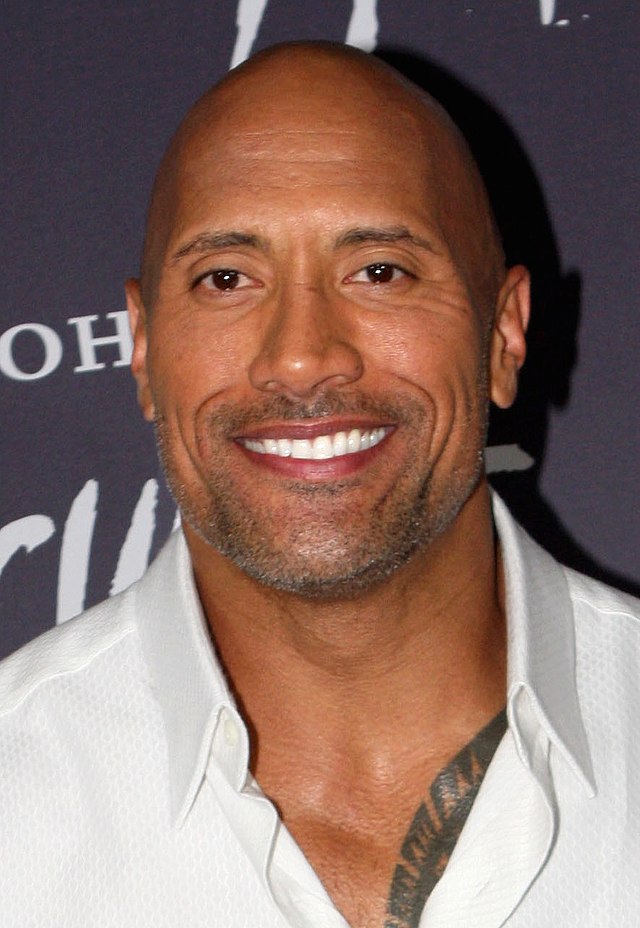 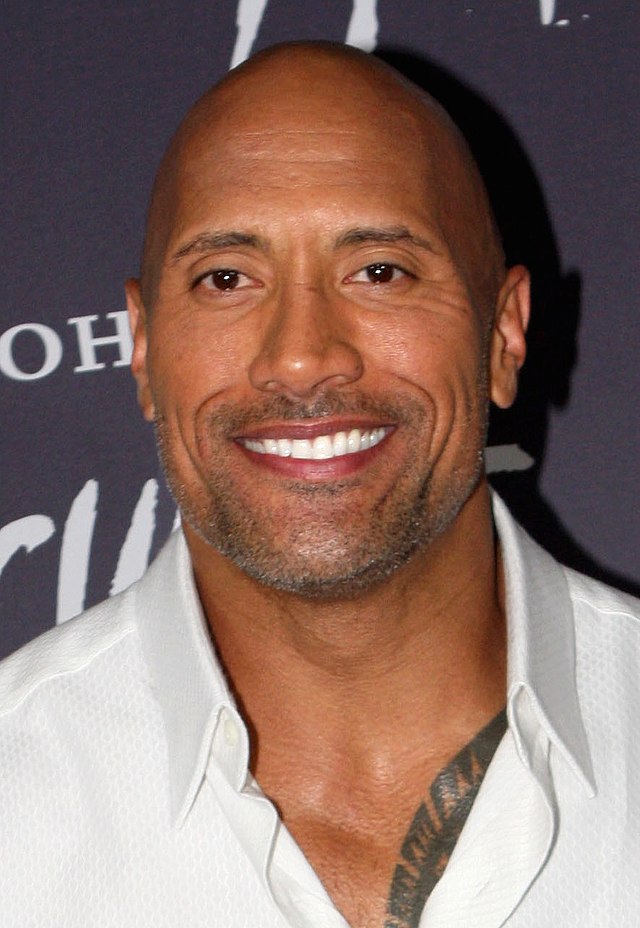 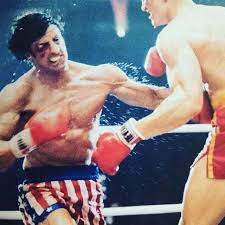 Lekce pátá (Lesson 5) – Číslovky (Numerals)
One year		Jeden rok
Two years		Dva roky
Three years		Tři
Lekce pátá (Lesson 5) – Číslovky (Numerals)
One year		Jeden rok
Two years		Dva roky
Three years		Tři roky
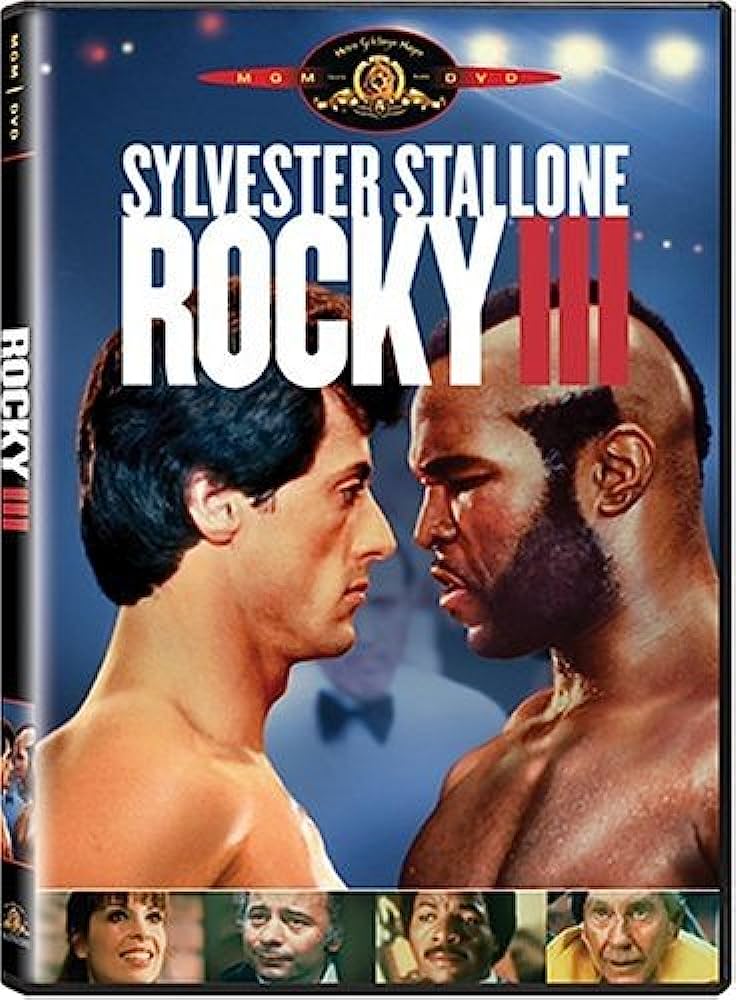 Lekce pátá (Lesson 5) – Číslovky (Numerals)
One year		Jeden rok
Two years		Dva roky
Three years		Tři roky
Four years		Čtyři roky
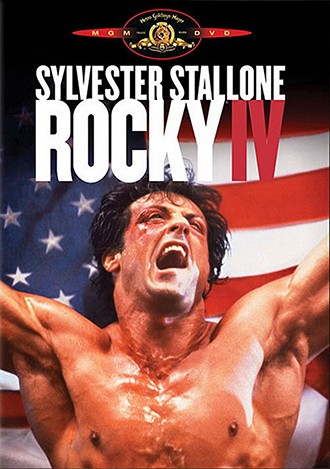 Lekce pátá (Lesson 5) – Číslovky (Numerals)
One year		Jeden rok
Two years		Dva roky
Three years		Tři roky
Four years		Čtyři roky
Five years		Pět roky?
Lekce pátá (Lesson 5) – Číslovky (Numerals)
One year		Jeden rok
Two years		Dva roky
Three years		Tři roky
Four years		Čtyři roky
Five years		Pět roky? NO!
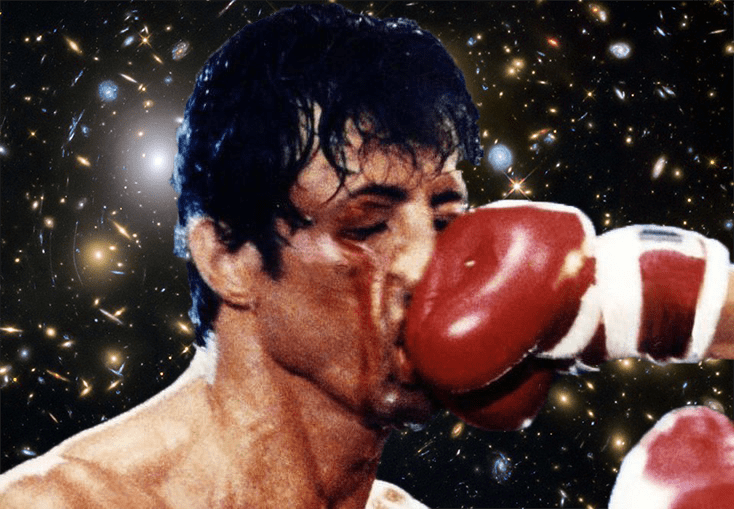 Lekce pátá (Lesson 5) – Číslovky (Numerals)
One year		Jeden rok
Two years		Dva roky
Three years		Tři roky
Four years		Čtyři roky
Five years		Pět let
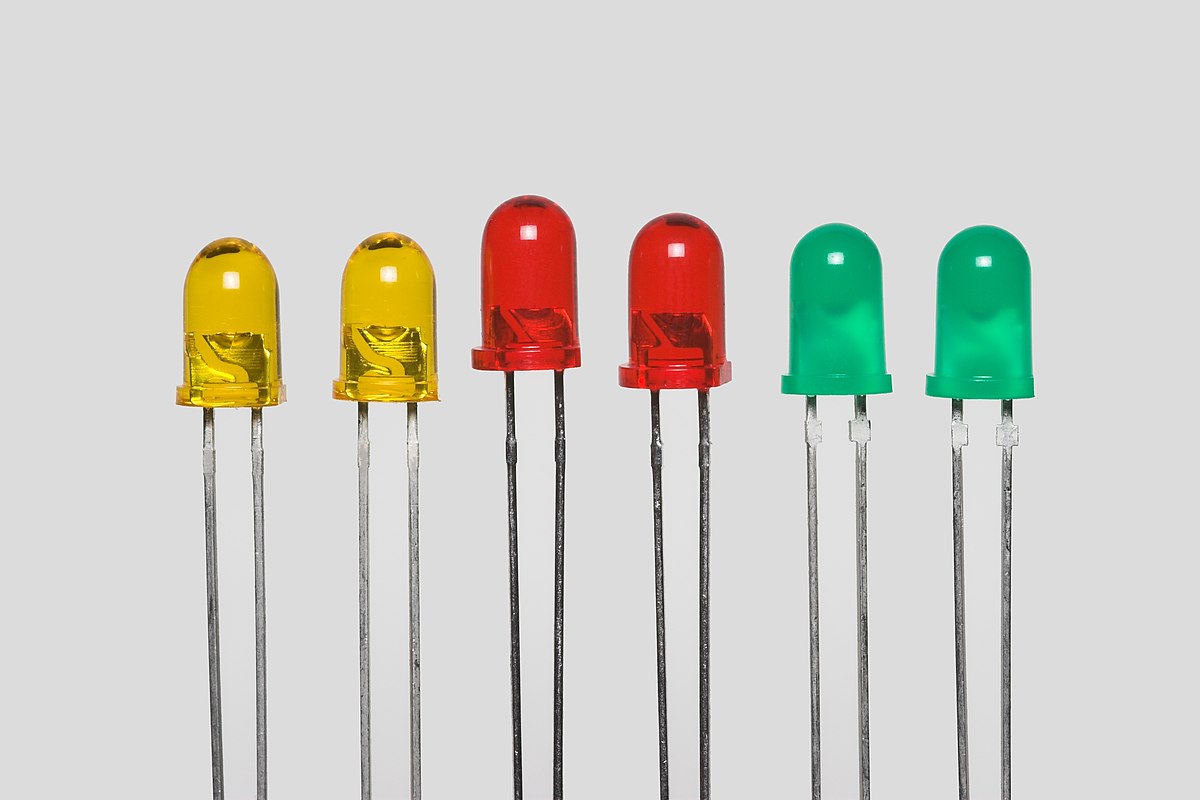 Lekce pátá (Lesson 5) – Číslovky (Numerals)
One year		Jeden rok
Two years		Dva roky
Three years		Tři roky
Four years		Čtyři roky
Five years		Pět let
Forty two years	Čtyřicet dva let
Lekce pátá (Lesson 5) – Číslovky (Numerals)
1	jeden			11	jedenáct			42	čtyřicet dva
2	dva			12	dvanáct			
3	tři			13	třináct			64	šedesát čtyři
4	čtyři			14	čtrnáct			
5	pět			15	patnáct			100	sto	
6	šest			16	šestnáct
7	sedm			17	sedmnáct		314	tři sta čtrnáct
8	osm			18	osmnáct
9	devět			19	devatenáct		2023	dva tisíce
10	deset			20	dvacet				dvacet tři
Lekce pátá (Lesson 5) – Číslovky (Numerals)
1	jeden			11	jedenáct			42	čtyřicet dva
2	dva			12	dvanáct			
3	tři			13	třináct			64	šedesát čtyři
4	čtyři			14	čtrnáct			
5	pět			15	patnáct			100	sto	
6	šest			16	šestnáct				
7	sedm			17	sedmnáct		314	tři sta čtrnáct
8	osm			18	osmnáct				
9	devět			19	devatenáct		2023	dva tisíce
10	deset			20	dvacet				dvacet tři
Final revision
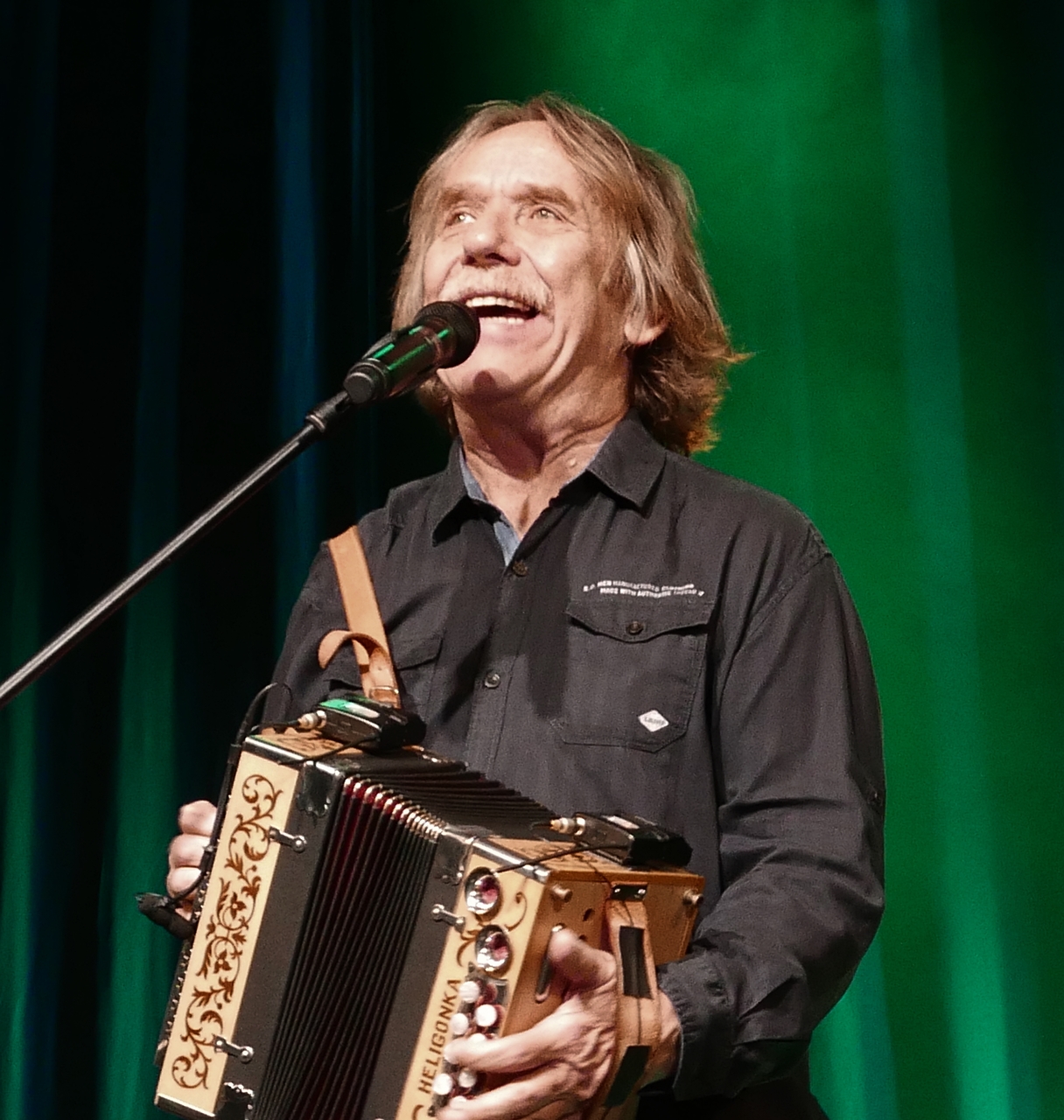 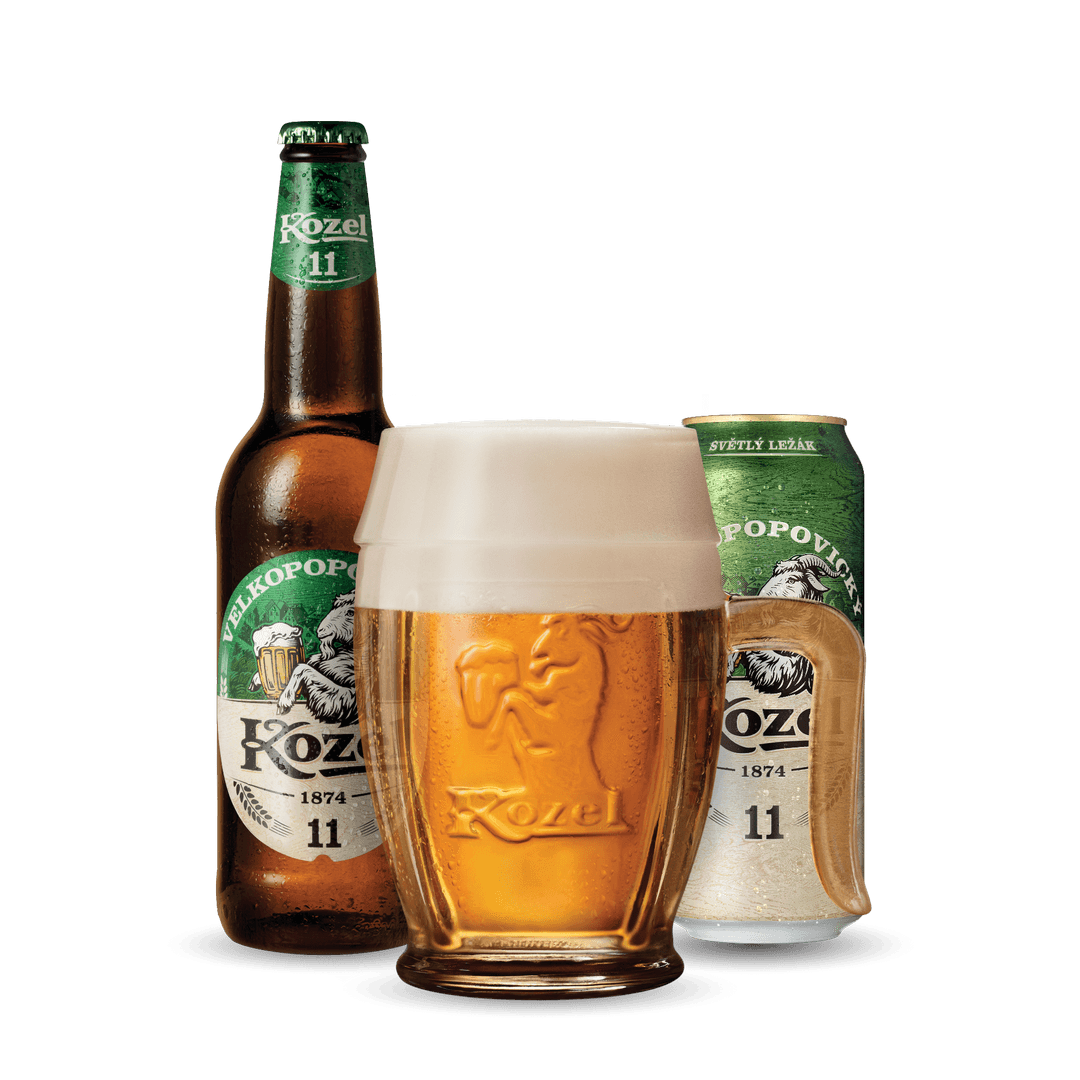 Zpívejte s námi! (Sing along!)
Byl jeden pán (There was a guy)
Ten kozla měl (He had a goat)
Velice si (And they both liked)
S ním rozuměl (Each other much)
Zpívejte s námi! (Sing along!)
Měl ho moc rád (He liked him much)
Opravdu moc (Really a lot)
Hladil mu fous (He stroke his beard)
Na dobrou noc! (Wishing good night!)
Zpívejte s námi! (Sing along!)
Jednoho dne (Oh, but one day)
Se kozel splet (The goat made a mistake)
Rudé tričko (He ate the guy’s)
Pánovi sněd (all red T-shirt)
Zpívejte s námi! (Sing along!)
Když to pán zřel (When the guy saw it)
Zařval Jé! Jé! (He yelled Aargh! Aargh!)
Svázal kozla (He tied the goat)
Na koleje! (Onto the rails!)
Zpívejte s námi! (Sing along!)
Zapískal vlak (The train whistled)
Kozel se lek (The goat got scared)
To je má smrt (That’s my sure death)
Mečel mek mek (He bleated baa baa)
Zpívejte s námi! (Sing along!)
Jak tak mečel (And as he bleated)
Vykašlal pak (He coughed out)
Rudé tričko (The red T-shirt)
Čímž stopnul vlak! (Which stopped the train!)
Zpívejte s námi! (Sing along!)
Ná ná ná ná (Nah-nah-nah-nah)
ná ná ná ná (Nah-nah-nah-nah)
ná ná ná ná (Nah-nah-nah-nah)
ná ná ná ná (Nah-nah-nah-nah)
Resources
REU Czech Language Culture Day presentations: 2017, 2018, 2019
https://cs.wikipedia.org/wiki/Jarom%C3%ADr_Nohavica
http://www.nohavica.cz/cz/tvorba/texty/metro_pro_krtky.htm
Pictures
https://www.pinterest.com/pin/czech-republic-maps-facts--922323198762501190/
https://geology.com/world/world-map.shtml
Ondra S.‘s selfie
https://www.facebook.com/charlesuniversityinprague/
Beers: Budweiser Budvar, Konrád, Kozel, Krakonoš, Pilsner Urquell, Poutník Starobrno, Staropramen (official websites)
https://images.genius.com/f5c0f3e1308ed40c78311b3a0029cb34.300x169x1.jpg
https://en.wikipedia.org/wiki/Socks_and_sandals
https://www.facebook.com/SylvesterStallone/photos/a.245021229220702/319616421761182/?type=3
https://en.wikipedia.org/wiki/Dwayne_Johnson
https://storage.kupi.cz/d/magazine-article/20579/large
https://www.cestanatalir.cz/wp-content/uploads/2021/04/rizek-1200x675.jpg
https://cdn3.emoji.gg/emojis/8006-nooooo.png